সবাইকে ফুলেল শুভেচ্ছা
পরিচিতি
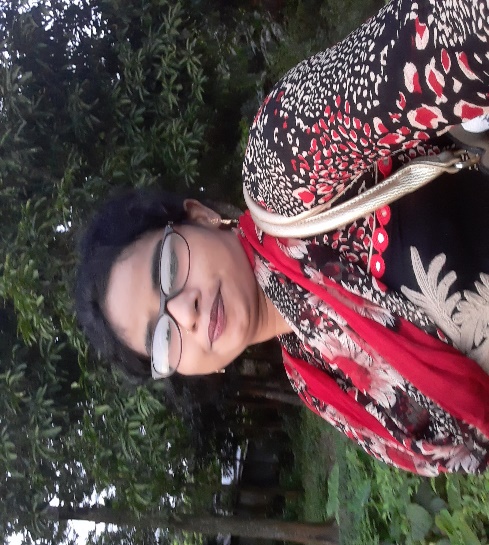 মাহমুদা আক্তার
সহকারি শিক্ষক নারায়নপুর সরকারি প্রাথমিক বিদ্যালয় হবিগঞ্জ সদর ।
শ্রেণি-পঞ্চম  
 বিষয়: বাংলাদেশ ও বিশ্বপরিচয় 
পাঠঃআমাদের মুক্তিযুদ্ধ 
পাঠ্যাংশঃযুদ্ধের সূচনা
সময়- ৩০ মিনিট
শিখনফল
১৪.১.১,মুজিবনগর সরকার কখন কোথায় এবং কেন গঠিত হয়েছিলো তা বর্ণনা করতে পারবে।
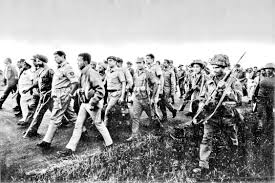 ১.যুদ্ধের সূচনা
(মুজিবনগর সরকার গঠন)
মেহেরপুর জেলার মুজিবনগরের মানচিত্র
মুজিবনগর আম্র কাননের ছবি
ভাস্কার্যের ১৯৭১ সালে ১০ই এপ্রিল মুজিব নগর সরকার গঠনের ছবি
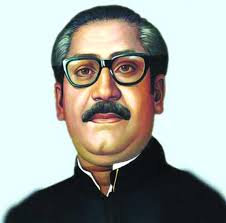 প্রথম রাষ্ট্রপতি বঙ্গবন্ধু শেখ মুজিবুর রহমান
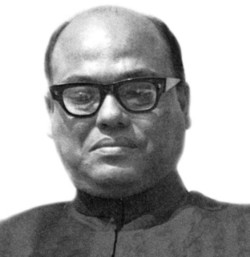 সৈয়দ নজরুল ইসলাম প্রথম অস্থায়ী রাষ্ট্রপতি
মুজিব নগর সরকারের প্রথম প্রধানমন্ত্রী তাজউদ্দিন আহমেদ
বইয়ের সাথে সংযোগ
দলীয় কাজঃ
নিচের প্রশ্নগুলোর উত্তর দাওঃ
দল কঃ মুজিবনগর সরকার কখন ও কোথায় গঠিত হয়েছিল?
দল খঃ আমাদের মুক্তিযুদ্ধে মুজিবনগর সরকারের গুরুত্ব বর্ণনা কর।
দল গঃ মুজিবনগর সরকারের প্রথম রাষ্ট্রপতি কে ছিলেন?
মূল্যায়ন
প্রশ্নঃ-   ১ কত তারিখে মুজিব নগর সরকার ঘঠন করা হয় ।
   ২ মুজিবনগর সরকারে আমলে রাষ্ট্রপতি কে ছিলেন ?
সবাইকে ধন্যবাদ
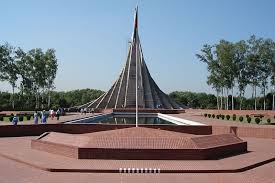